TALN-RECITAL’13, 20 juin 2013, Sables d’Olonne
Représentation des connaissances du DEC: Concepts fondamentaux du formalisme des Graphes d’Unités
Maxime Lefrançois
maxime.lefrancois@inria.fr
INRIA Wimmics – Fabien Gandon 
LIG GETALP – Christian Boitet
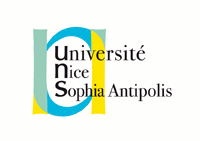 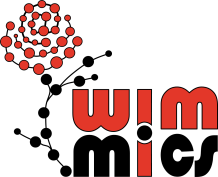 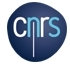 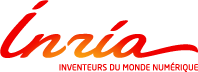 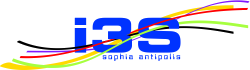 Maxime Lefrançois, Représentation  des  connaissances du DEC
2
Représentation des connaissances
répond à des besoins récurrents
représenter
manipuler
interroger
raisonner
partager
...

ici: appliqué au domaine de la linguistique
Théorie Sens-Texte
Mel’čuk et al
Maxime Lefrançois, Représentation  des  connaissances du DEC
3
Choisir le formalisme
Peupler
Applications
t
Maxime Lefrançois, Représentation  des  connaissances du DEC
4
Choisir...
t
Maxime Lefrançois, Représentation  des  connaissances du DEC
5
Choisir...
t
1. Choisir le formalisme
Maxime Lefrançois, Représentation  des  connaissances du DEC
6
1. Choix d’un formalisme
Besoins, problèmes
Web Sémantique ? 
fausse bonne idée
Graphes Conceptuels ?
non
Le formalisme des Graphes d’Unités
Hiérarchie des Types d’Unités
Hiérarchie des symboles de circonstants
Graphes d’Unités
Concepts avancés
Maxime Lefrançois, Représentation  des  connaissances du DEC
7
Théorie Sens-Texte
I.A. Mel’cuk
91
96
88
04
1932
65
L. Tesnière
1893
54
59
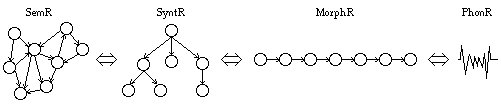 - Différents niveaux de représentation
 Des règles de transformation
 Importance du Lexique: 
	Le Dictionnaire Explicatif et Combinatoire
[Speaker Notes: Tesnière, 1893-1954, U.Montpellier, FR, 
Elements de syntaxe structurale, 1959

Chomsky, 1928-  MIT, US,
1950: grammaire générative et transformationnelle, linguistique générative

- Distinction compétence performance - Structure de surface et structure profonde
- Règles de réécriture pour générer – analyser le langage
Cherche une grammaire universelle, avec des universaux et des variables

Sowa 1940
1984 Conceptual Structures - Information Processing in Mind and Machine.

Mel’cuk 
1974 développement de la théorie sens-texte
1988 dependency syntax]
Maxime Lefrançois, Représentation  des  connaissances du DEC
8
Théorie Sens-Texte
I.A. Mel’cuk
91
96
88
04
1932
65
L. Tesnière
1893
54
59
65 – Début 
88 – Dependency Grammar
91 – Introduction à la Lexicologie Explicative et Combinatoire
96 – Lexical Functions
04 – Actants in Semantics and Syntax
[Speaker Notes: Tesnière, 1893-1954, U.Montpellier, FR, 
Elements de syntaxe structurale, 1959

Chomsky, 1928-  MIT, US,
1950: grammaire générative et transformationnelle, linguistique générative

- Distinction compétence performance - Structure de surface et structure profonde
- Règles de réécriture pour générer – analyser le langage
Cherche une grammaire universelle, avec des universaux et des variables

Sowa 1940
1984 Conceptual Structures - Information Processing in Mind and Machine.

Mel’cuk 
1974 développement de la théorie sens-texte
1988 dependency syntax]
Maxime Lefrançois, Représentation  des  connaissances du DEC
9
Théorie Sens-Texte
I.A. Mel’cuk
91
96
88
04
1932
65
L. Tesnière
1893
54
59
65 – Début 
88 – Dependency Grammar
91 – Introduction à la Lexicologie Explicative et Combinatoire
96 – Lexical Functions
04 – Actants in Semantics and Syntax
[Speaker Notes: Tesnière, 1893-1954, U.Montpellier, FR, 
Elements de syntaxe structurale, 1959

Chomsky, 1928-  MIT, US,
1950: grammaire générative et transformationnelle, linguistique générative

- Distinction compétence performance - Structure de surface et structure profonde
- Règles de réécriture pour générer – analyser le langage
Cherche une grammaire universelle, avec des universaux et des variables

Sowa 1940
1984 Conceptual Structures - Information Processing in Mind and Machine.

Mel’cuk 
1974 développement de la théorie sens-texte
1988 dependency syntax]
Maxime Lefrançois, Représentation  des  connaissances du DEC
10
Besoin 1: Définitions Lexicographiques dans le RLF
(Polguère, 2009; Lux-Pogodalla et Polguère, 2011)
PEIGNE2a : 
(Outil de tissage qu’une personne X utilise pour peigner#2 un objet Y)
~ de personne X pour objet Y
<CC label="outil">outil de tissage</CC>
<PC role="utilisation">que X utilise pour peigner#2 Y</PC>
(Barque et Polguère, 2008)
Maxime Lefrançois, Représentation  des  connaissances du DEC
11
Besoin 1: Définitions Lexicographiques dans le RLF
(Polguère, 2009; Lux-Pogodalla et Polguère, 2011)
PEIGNE2a : 
(Outil de tissage qu’une personne X utilise pour peigner#2 un objet Y)
~ de personne X pour objet Y
<CC label="outil">outil de tissage</CC>
<PC role="utilisation">que X utilise pour peigner#2 Y</PC>
(Barque et Polguère, 2008)
OUTIL
~ de personne X pour activité Y
PEIGNER2 :
personne X ~ fibres Y
Maxime Lefrançois, Représentation  des  connaissances du DEC
12
Besoin 1: Définitions Lexicographiques dans le RLF
(Polguère, 2009; Lux-Pogodalla et Polguère, 2011)
PEIGNE2a : 
(Outil de tissage qu’une personne X utilise pour peigner#2 un objet Y)
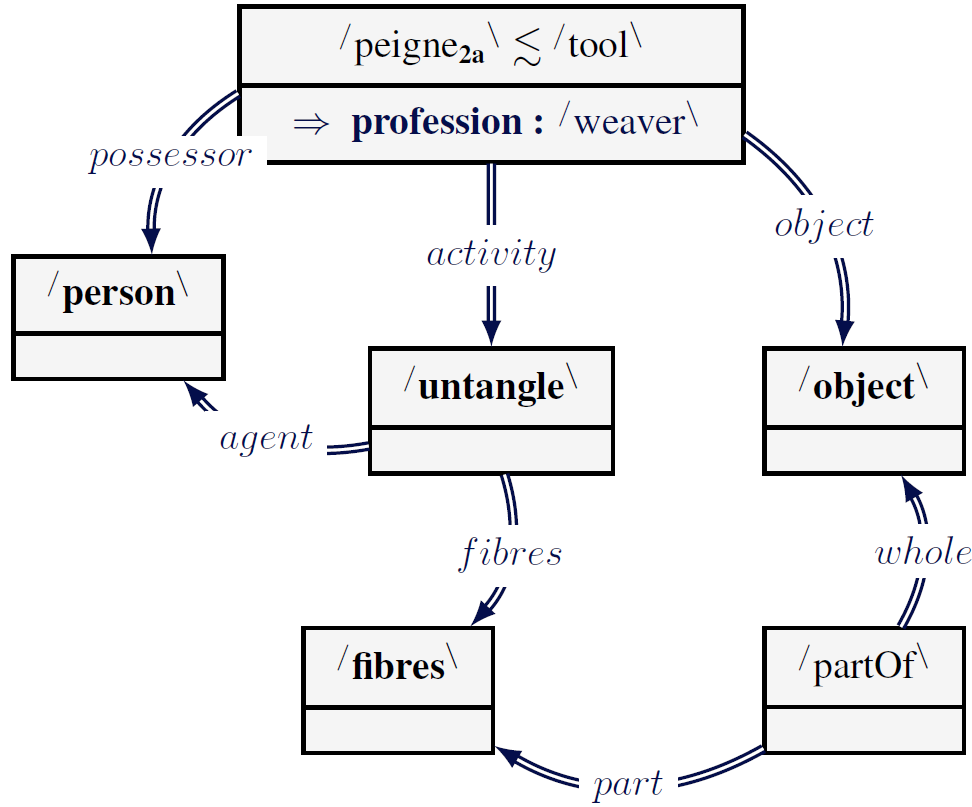 ~ de personne X pour objet Y
<CC label="outil">outil de tissage</CC>
<PC role="utilisation">que X utilise pour peigner#2 Y</PC>
(Barque et Polguère, 2008)
OUTIL
~ de personne X pour activité Y
PEIGNER2 :
personne X ~ fibres Y
Maxime Lefrançois, Représentation  des  connaissances du DEC
13
Besoin 1: Définitions Lexicographiques dans le RLF
(Polguère, 2009; Lux-Pogodalla et Polguère, 2011)
PEIGNE2a : 
(Outil de tissage qu’une personne X utilise pour peigner#2 un objet Y)
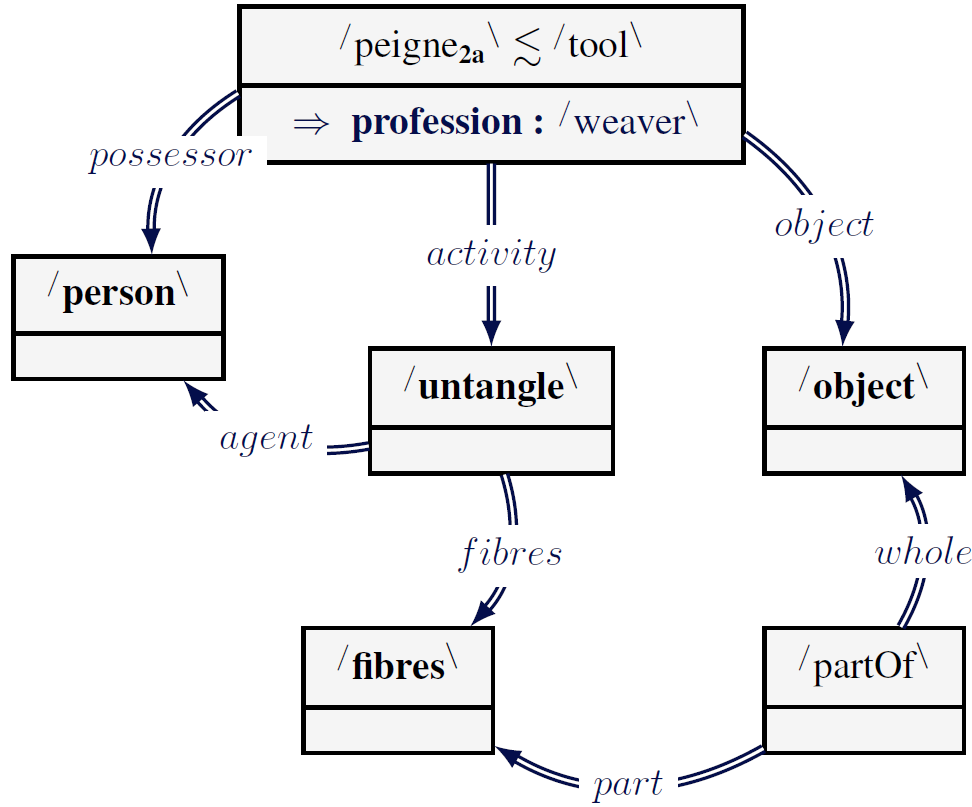 ~ de personne X pour objet Y
<CC label="outil">outil de tissage</CC>
<PC role="utilisation">que X utilise pour peigner#2 Y</PC>
(Barque et Polguère, 2008)
OUTIL
~ de personne X pour activité Y
Degré de formalisation non atteint aujourd’hui
PEIGNER2 :
personne X ~ fibres Y
Maxime Lefrançois, Représentation  des  connaissances du DEC
14
Théorie Sens-Texte
I.A. Mel’cuk
91
96
88
04
1932
65
L. Tesnière
1893
54
59
65 – Début 
88 – Dependency Grammar
91 – Introduction à la Lexicologie Explicative et Combinatoire
96 – Lexical Functions
04 – Actants in Semantics and Syntax
[Speaker Notes: Tesnière, 1893-1954, U.Montpellier, FR, 
Elements de syntaxe structurale, 1959

Chomsky, 1928-  MIT, US,
1950: grammaire générative et transformationnelle, linguistique générative

- Distinction compétence performance - Structure de surface et structure profonde
- Règles de réécriture pour générer – analyser le langage
Cherche une grammaire universelle, avec des universaux et des variables

Sowa 1940
1984 Conceptual Structures - Information Processing in Mind and Machine.

Mel’cuk 
1974 développement de la théorie sens-texte
1988 dependency syntax]
Maxime Lefrançois, Représentation  des  connaissances du DEC
15
Besoin 2: Théorie des actants sémantiques
(Mel’cuk, 2004)
Prédicats linguistiques
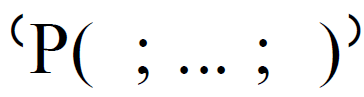 Positions actancielles sémantiques (PosASem)
= Les participants de la situation linguistique dénotée par L
qui ont une position privilégiées dans les phrases construites avec L
[Speaker Notes: Tesnière, 1893-1954, U.Montpellier, FR, 
Elements de syntaxe structurale, 1959

Chomsky, 1928-  MIT, US,
1950: grammaire générative et transformationnelle, linguistique générative

- Distinction compétence performance - Structure de surface et structure profonde
- Règles de réécriture pour générer – analyser le langage
Cherche une grammaire universelle, avec des universaux et des variables

Sowa 1940
1984 Conceptual Structures - Information Processing in Mind and Machine.

Mel’cuk 
1974 développement de la théorie sens-texte
1988 dependency syntax]
Maxime Lefrançois, Représentation  des  connaissances du DEC
16
Besoin 2: Théorie des actants sémantiques
(Mel’cuk, 2004)
Prédicats linguistiques
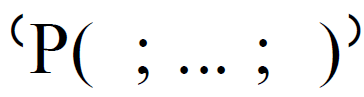 Positions actancielles sémantiques (PosASem)
= Les participants de la situation linguistique dénotée par L
qui ont une position privilégiées dans les phrases construites avec L
+ critères linguistiques
[Speaker Notes: Tesnière, 1893-1954, U.Montpellier, FR, 
Elements de syntaxe structurale, 1959

Chomsky, 1928-  MIT, US,
1950: grammaire générative et transformationnelle, linguistique générative

- Distinction compétence performance - Structure de surface et structure profonde
- Règles de réécriture pour générer – analyser le langage
Cherche une grammaire universelle, avec des universaux et des variables

Sowa 1940
1984 Conceptual Structures - Information Processing in Mind and Machine.

Mel’cuk 
1974 développement de la théorie sens-texte
1988 dependency syntax]
Maxime Lefrançois, Représentation  des  connaissances du DEC
17
Besoin 2: Théorie des actants sémantiques
(Mel’cuk, 2004)
≠
Prédicats linguistiques
prédicat 
logique
(to eat)(Paul ; omelette ; plate)
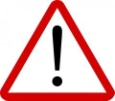 optionnel
[Speaker Notes: Tesnière, 1893-1954, U.Montpellier, FR, 
Elements de syntaxe structurale, 1959

Chomsky, 1928-  MIT, US,
1950: grammaire générative et transformationnelle, linguistique générative

- Distinction compétence performance - Structure de surface et structure profonde
- Règles de réécriture pour générer – analyser le langage
Cherche une grammaire universelle, avec des universaux et des variables

Sowa 1940
1984 Conceptual Structures - Information Processing in Mind and Machine.

Mel’cuk 
1974 développement de la théorie sens-texte
1988 dependency syntax]
Maxime Lefrançois, Représentation  des  connaissances du DEC
18
Besoin 2: Théorie des actants sémantiques
(Mel’cuk, 2004)
≠
Prédicats linguistiques
prédicat 
logique
(to eat)(Paul ; omelette ; plate)
(outil)(Paul ; Mesurer)
(outil)(Paul ; Menuisier)
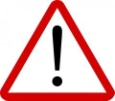 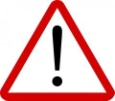 « scindé »
optionnel
[Speaker Notes: Tesnière, 1893-1954, U.Montpellier, FR, 
Elements de syntaxe structurale, 1959

Chomsky, 1928-  MIT, US,
1950: grammaire générative et transformationnelle, linguistique générative

- Distinction compétence performance - Structure de surface et structure profonde
- Règles de réécriture pour générer – analyser le langage
Cherche une grammaire universelle, avec des universaux et des variables

Sowa 1940
1984 Conceptual Structures - Information Processing in Mind and Machine.

Mel’cuk 
1974 développement de la théorie sens-texte
1988 dependency syntax]
Maxime Lefrançois, Représentation  des  connaissances du DEC
19
Besoin 2: Théorie des actants sémantiques
(Mel’cuk, 2004)
≠
Prédicats linguistiques
prédicat 
logique
(to eat)(Paul ; omelette ; plate)
(outil)(Paul ; Mesurer)
(outil)(Paul ; Menuisier)
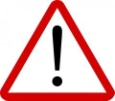 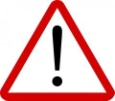 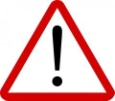 un actant peut être un prédicat
« scindé »
optionnel
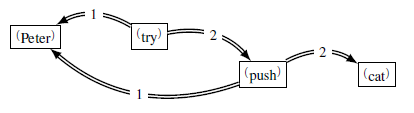 [Speaker Notes: Tesnière, 1893-1954, U.Montpellier, FR, 
Elements de syntaxe structurale, 1959

Chomsky, 1928-  MIT, US,
1950: grammaire générative et transformationnelle, linguistique générative

- Distinction compétence performance - Structure de surface et structure profonde
- Règles de réécriture pour générer – analyser le langage
Cherche une grammaire universelle, avec des universaux et des variables

Sowa 1940
1984 Conceptual Structures - Information Processing in Mind and Machine.

Mel’cuk 
1974 développement de la théorie sens-texte
1988 dependency syntax]
Maxime Lefrançois, Représentation  des  connaissances du DEC
20
1. Choix d’un formalisme
Besoins, problèmes
Web Sémantique ? 
fausse bonne idée
Graphes Conceptuels ?
non
Le formalisme des Graphes d’Unités
Hiérarchie des Types d’Unités
Hiérarchie des symboles de circonstants
Graphes d’Unités
Concepts avancés
Maxime Lefrançois, Représentation  des  connaissances du DEC
21
Web Sémantique
I.A. Mel’cuk
91
96
88
04
1932
65
L. Tesnière
1893
54
59
RDF: des graphes étiquetés et orientés.
standard pour la représentation et l’échange 
de connaissances structurées
OWL: Logiques de description
SPARQL: Interroger, ...
[Speaker Notes: Tesnière, 1893-1954, U.Montpellier, FR, 
Elements de syntaxe structurale, 1959

Chomsky, 1928-  MIT, US,
1950: grammaire générative et transformationnelle, linguistique générative

- Distinction compétence performance - Structure de surface et structure profonde
- Règles de réécriture pour générer – analyser le langage
Cherche une grammaire universelle, avec des universaux et des variables

Sowa 1940
1984 Conceptual Structures - Information Processing in Mind and Machine.

Mel’cuk 
1974 développement de la théorie sens-texte
1988 dependency syntax]
Maxime Lefrançois, Représentation  des  connaissances du DEC
22
Web Sémantique
I.A. Mel’cuk
91
96
88
04
1932
65
L. Tesnière
1893
54
59
Problèmes en mot mot.
RDF: trop peu de sémantique
		    OK comme syntaxe d’échange
[Speaker Notes: Tesnière, 1893-1954, U.Montpellier, FR, 
Elements de syntaxe structurale, 1959

Chomsky, 1928-  MIT, US,
1950: grammaire générative et transformationnelle, linguistique générative

- Distinction compétence performance - Structure de surface et structure profonde
- Règles de réécriture pour générer – analyser le langage
Cherche une grammaire universelle, avec des universaux et des variables

Sowa 1940
1984 Conceptual Structures - Information Processing in Mind and Machine.

Mel’cuk 
1974 développement de la théorie sens-texte
1988 dependency syntax]
Maxime Lefrançois, Représentation  des  connaissances du DEC
23
Web Sémantique
I.A. Mel’cuk
91
96
88
04
1932
65
L. Tesnière
1893
54
59
Problèmes en mot mot.
OLW: que des relations binaires
		      réifier ? -> pas de sémantique
[Speaker Notes: Tesnière, 1893-1954, U.Montpellier, FR, 
Elements de syntaxe structurale, 1959

Chomsky, 1928-  MIT, US,
1950: grammaire générative et transformationnelle, linguistique générative

- Distinction compétence performance - Structure de surface et structure profonde
- Règles de réécriture pour générer – analyser le langage
Cherche une grammaire universelle, avec des universaux et des variables

Sowa 1940
1984 Conceptual Structures - Information Processing in Mind and Machine.

Mel’cuk 
1974 développement de la théorie sens-texte
1988 dependency syntax]
Maxime Lefrançois, Représentation  des  connaissances du DEC
24
Web Sémantique
Projet                pour représenter les définitions lexicographiques
(Lefrançois & Gandon, MTT’2011, TIA’2011, MSW’2011)
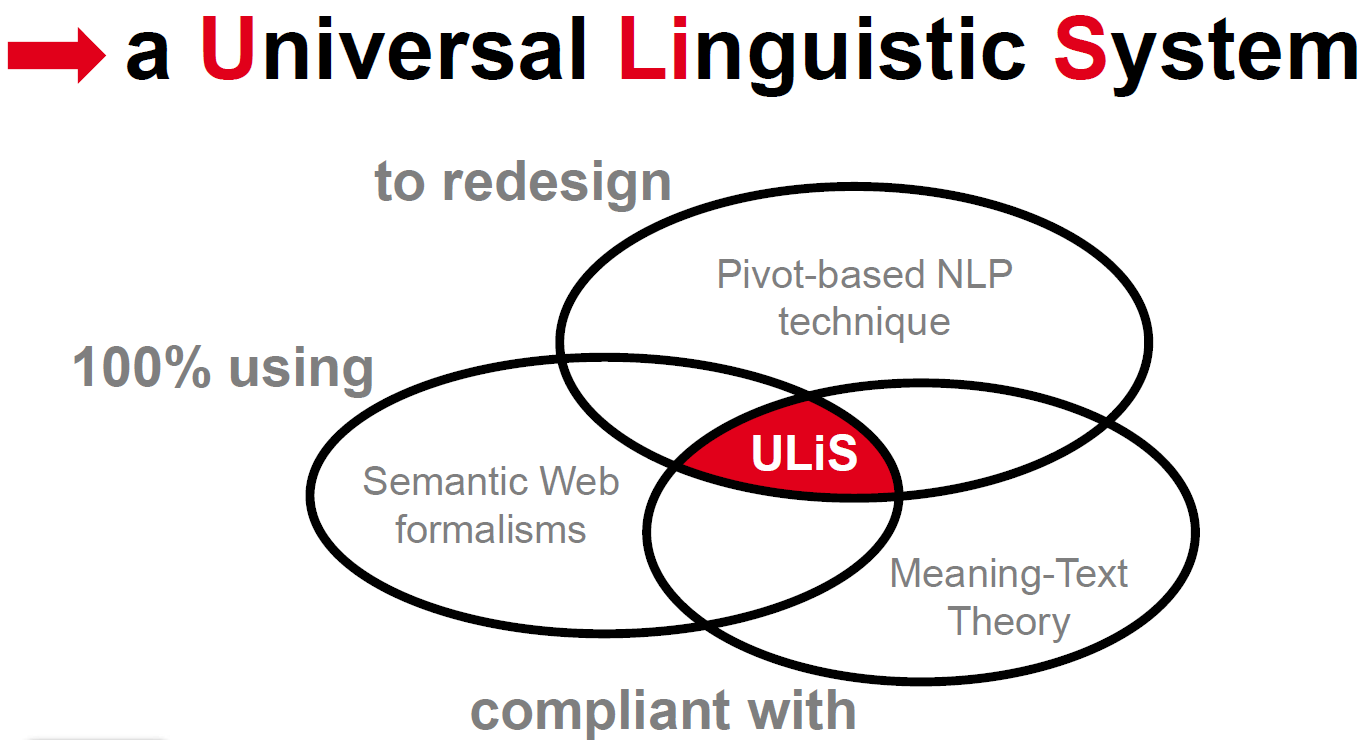 ULiS
[Speaker Notes: Tesnière, 1893-1954, U.Montpellier, FR, 
Elements de syntaxe structurale, 1959

Chomsky, 1928-  MIT, US,
1950: grammaire générative et transformationnelle, linguistique générative

- Distinction compétence performance - Structure de surface et structure profonde
- Règles de réécriture pour générer – analyser le langage
Cherche une grammaire universelle, avec des universaux et des variables

Sowa 1940
1984 Conceptual Structures - Information Processing in Mind and Machine.

Mel’cuk 
1974 développement de la théorie sens-texte
1988 dependency syntax]
Maxime Lefrançois, Représentation  des  connaissances du DEC
25
Web Sémantique
I.A. Mel’cuk
91
96
88
04
1932
65
L. Tesnière
1893
54
59
Problèmes en mot mot.
ULiS
besoin de OWL full + règles
[Speaker Notes: Tesnière, 1893-1954, U.Montpellier, FR, 
Elements de syntaxe structurale, 1959

Chomsky, 1928-  MIT, US,
1950: grammaire générative et transformationnelle, linguistique générative

- Distinction compétence performance - Structure de surface et structure profonde
- Règles de réécriture pour générer – analyser le langage
Cherche une grammaire universelle, avec des universaux et des variables

Sowa 1940
1984 Conceptual Structures - Information Processing in Mind and Machine.

Mel’cuk 
1974 développement de la théorie sens-texte
1988 dependency syntax]
Maxime Lefrançois, Représentation  des  connaissances du DEC
26
1. Choix d’un formalisme
Besoins, problèmes
Web Sémantique ? 
fausse bonne idée
Graphes Conceptuels ?
non
Le formalisme des Graphes d’Unités
Hiérarchie des Types d’Unités
Hiérarchie des symboles de circonstants
Graphes d’Unités
Concepts avancés
Maxime Lefrançois, Représentation  des  connaissances du DEC
27
Graphes Conceptuels
I.A. Mel’cuk
91
96
88
04
1932
65
L. Tesnière
1893
54
59
J.F. Sowa
1940
84
Graphes étiquetés orientés
Sowa s’est inspiré de Tesnière
Règles, raisonnement, (Sowa, Leclère, ...)
Définitions de concepts et de relations, (Baget, Mugnier, Chein, ...)
[Speaker Notes: Tesnière, 1893-1954, U.Montpellier, FR, 
Elements de syntaxe structurale, 1959

Chomsky, 1928-  MIT, US,
1950: grammaire générative et transformationnelle, linguistique générative

- Distinction compétence performance - Structure de surface et structure profonde
- Règles de réécriture pour générer – analyser le langage
Cherche une grammaire universelle, avec des universaux et des variables

Sowa 1940
1984 Conceptual Structures - Information Processing in Mind and Machine.

Mel’cuk 
1974 développement de la théorie sens-texte
1988 dependency syntax]
Maxime Lefrançois, Représentation  des  connaissances du DEC
28
Graphes Conceptuels
I.A. Mel’cuk
91
96
88
04
1932
65
L. Tesnière
1893
54
59
J.F. Sowa
1940
84
Problèmes en mot mot.
Alternance concepts-relations
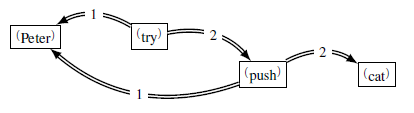 [Speaker Notes: Tesnière, 1893-1954, U.Montpellier, FR, 
Elements de syntaxe structurale, 1959

Chomsky, 1928-  MIT, US,
1950: grammaire générative et transformationnelle, linguistique générative

- Distinction compétence performance - Structure de surface et structure profonde
- Règles de réécriture pour générer – analyser le langage
Cherche une grammaire universelle, avec des universaux et des variables

Sowa 1940
1984 Conceptual Structures - Information Processing in Mind and Machine.

Mel’cuk 
1974 développement de la théorie sens-texte
1988 dependency syntax]
Maxime Lefrançois, Représentation  des  connaissances du DEC
29
Graphes Conceptuels
I.A. Mel’cuk
91
96
88
04
1932
65
L. Tesnière
1893
54
59
J.F. Sowa
1940
84
Problèmes en mot mot.
Alternance concepts-relations
réifier ? -> pas de sémantique
[Speaker Notes: Tesnière, 1893-1954, U.Montpellier, FR, 
Elements de syntaxe structurale, 1959

Chomsky, 1928-  MIT, US,
1950: grammaire générative et transformationnelle, linguistique générative

- Distinction compétence performance - Structure de surface et structure profonde
- Règles de réécriture pour générer – analyser le langage
Cherche une grammaire universelle, avec des universaux et des variables

Sowa 1940
1984 Conceptual Structures - Information Processing in Mind and Machine.

Mel’cuk 
1974 développement de la théorie sens-texte
1988 dependency syntax]
Maxime Lefrançois, Représentation  des  connaissances du DEC
30
Graphes Conceptuels
I.A. Mel’cuk
91
96
88
04
1932
65
L. Tesnière
1893
54
59
J.F. Sowa
1940
84
Problèmes en mot mot.
Alternance concepts-relations
réifier ? -> pas de sémantique
hiérarchies:   les relations d’arité différentes sont incomparables !
[Speaker Notes: Tesnière, 1893-1954, U.Montpellier, FR, 
Elements de syntaxe structurale, 1959

Chomsky, 1928-  MIT, US,
1950: grammaire générative et transformationnelle, linguistique générative

- Distinction compétence performance - Structure de surface et structure profonde
- Règles de réécriture pour générer – analyser le langage
Cherche une grammaire universelle, avec des universaux et des variables

Sowa 1940
1984 Conceptual Structures - Information Processing in Mind and Machine.

Mel’cuk 
1974 développement de la théorie sens-texte
1988 dependency syntax]
Maxime Lefrançois, Représentation  des  connaissances du DEC
31
1. Choix d’un formalisme
Besoins, problèmes
Web Sémantique ? 
fausse bonne idée
Graphes Conceptuels ?
non
Le formalisme des Graphes d’Unités
Hiérarchie des Types d’Unités
Hiérarchie des symboles de circonstants
Graphes d’Unités
Concepts avancés
Maxime Lefrançois, Représentation  des  connaissances du DEC
32
Choisir...
t
Le formalisme des Graphes d’Unités
un formalisme à base de graphes,
pour représenter des unités linguistiques
Maxime Lefrançois, Représentation  des  connaissances du DEC
33
Choisir...
t
Le formalisme des Graphes d’Unités
S’inspirer des GC
et
Proposer une syntaxe RDFpour l’échange des connaissances
Maxime Lefrançois, Représentation  des  connaissances du DEC
34
Choisir...
t
Le formalisme des Graphes d’Unités
S’inspirer des GC
et
Proposer une syntaxe RDFpour l’échange des connaissances
Maxime Lefrançois, Représentation  des  connaissances du DEC
35
Types d’Unités – Lexique
Unités – Représentations
(c.f., Mel’čuk, 2004)
Maxime Lefrançois, Représentation  des  connaissances du DEC
36
1. Choix d’un formalisme
Besoins, problèmes
Web Sémantique ? 
fausse bonne idée
Graphes Conceptuels ?
non
Le formalisme des Graphes d’Unités
Hiérarchie des Types d’Unités
Hiérarchie des symboles de circonstants
Graphes d’Unités
Concepts avancés
Maxime Lefrançois, Représentation  des  connaissances du DEC
37
Types d’Unités
à la fois un concept et une relation
avec une structure actancielle
PosA optionnelles, obligatoires
Signatures
Maxime Lefrançois, Représentation  des  connaissances du DEC
38
Hiérarchie des Types d’unités
hiérarchisation des TU
 
= 
hiérarchisation des sens
?
critères linguistiques ?
obligatoires ou optionnels ? 
« scindés » ?
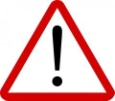 [Speaker Notes: Tesnière, 1893-1954, U.Montpellier, FR, 
Elements de syntaxe structurale, 1959

Chomsky, 1928-  MIT, US,
1950: grammaire générative et transformationnelle, linguistique générative

- Distinction compétence performance - Structure de surface et structure profonde
- Règles de réécriture pour générer – analyser le langage
Cherche une grammaire universelle, avec des universaux et des variables

Sowa 1940
1984 Conceptual Structures - Information Processing in Mind and Machine.

Mel’cuk 
1974 développement de la théorie sens-texte
1988 dependency syntax]
Maxime Lefrançois, Représentation  des  connaissances du DEC
39
Hiérarchie des Types d’unités
Les participants de situation linguistique dénotée par L Sont hérités/spécialisés lorsqu’on spécialise le sens de L
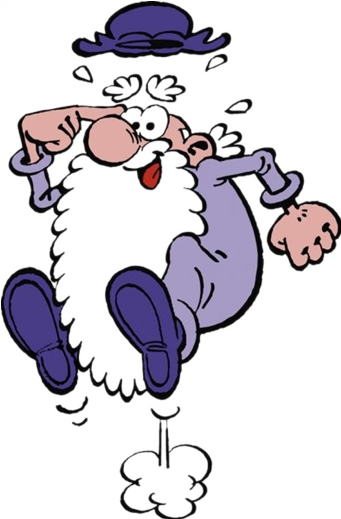 hiérarchisation des TU
 
= 
hiérarchisation des sens
?
critères linguistiques ?
obligatoires ou optionnels ? 
« scindés » ?
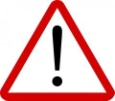 [Speaker Notes: Tesnière, 1893-1954, U.Montpellier, FR, 
Elements de syntaxe structurale, 1959

Chomsky, 1928-  MIT, US,
1950: grammaire générative et transformationnelle, linguistique générative

- Distinction compétence performance - Structure de surface et structure profonde
- Règles de réécriture pour générer – analyser le langage
Cherche une grammaire universelle, avec des universaux et des variables

Sowa 1940
1984 Conceptual Structures - Information Processing in Mind and Machine.

Mel’cuk 
1974 développement de la théorie sens-texte
1988 dependency syntax]
Maxime Lefrançois, Représentation  des  connaissances du DEC
40
Hiérarchie des Types d’unités
Structure actancielle des Types d’Unités
PosA optionnelles, obligatoires, interdites
Signatures
Héritage et spécialisation
Les PosA optionnelles peuvent devenir obligatoires
Les PosA optionnelles peuvent devenir interdites
Les signatures des PosA peuvent être spécialisées
De nouvelles PosA
graze < to eat
peigne < outil
Maxime Lefrançois, Représentation  des  connaissances du DEC
41
Hiérarchie des Types d’unités
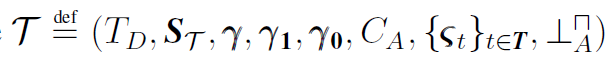 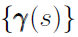 radix

obligat

prohibet

absurde
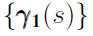 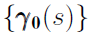 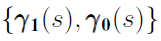 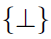 ≃
Maxime Lefrançois, Représentation  des  connaissances du DEC
42
1. Choix d’un formalisme
Besoins, problèmes
Web Sémantique ? 
fausse bonne idée
Graphes Conceptuels ?
non
Le formalisme des Graphes d’Unités
Hiérarchie des Types d’Unités
Hiérarchie des symboles de circonstants
Graphes d’Unités
Concepts avancés
43
Hiérarchie des Symboles de circonstants
ATTR – APPEND – COORD 
Tout ce qui n’est pas fonctionnel
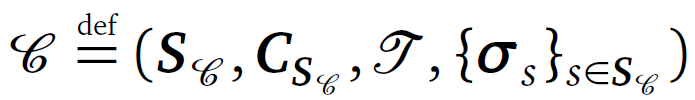 Maxime Lefrançois, Représentation  des  connaissances du DEC
44
1. Choix d’un formalisme
Besoins, problèmes
Web Sémantique ? 
fausse bonne idée
Graphes Conceptuels ?
non
Le formalisme des Graphes d’Unités
Hiérarchie des Types d’Unités
Hiérarchie des symboles de circonstants
Graphes d’Unités
Concepts avancés
Maxime Lefrançois, Représentation  des  connaissances du DEC
45
Graphes d’Unités
Support


Graphe d’unité


Nœuds unités
Étiquettes
Triplets actanciels
Triplets circonstanciels
Equivalences déclarées de nœuds unités
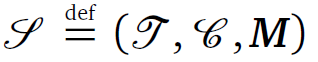 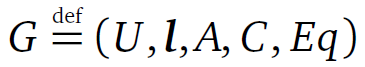 Maxime Lefrançois, Représentation  des  connaissances du DEC
46
Graphes d’Unités
Support


Graphe d’unité
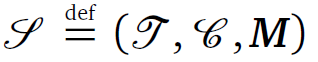 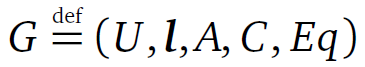 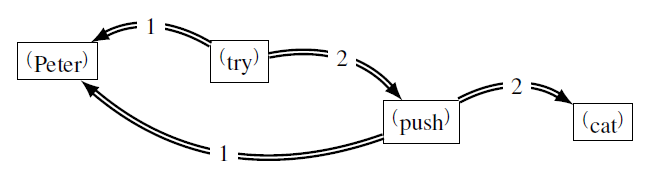 Maxime Lefrançois, Représentation  des  connaissances du DEC
47
Graphes d’Unités
Support


Graphe d’unité
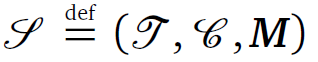 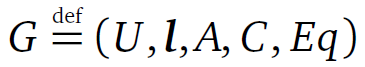 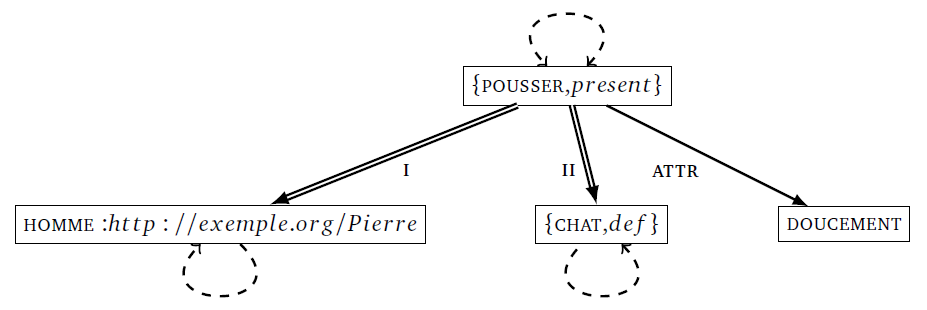 48
Conclusions
Représentation des connaissances linguistique
1. Choix du formalisme
Identifier les limitations des formalismes existants
Lever ces limitations avec les Graphes d’Unités
Hiérarchie des Types d’Unités et Graphes d’Unités
Besoin 2: Théorie des actants sémantiques
Besoin 1: Définitions Lexicographiques dans le RLF
49
Conclusions
Représentation des connaissances linguistique
1. Choix du formalisme
Identifier les limitations des formalismes existants
Lever ces limitations avec les Graphes d’Unités
Hiérarchie des Types d’Unités et Graphes d’Unités
Besoin 2: Théorie des actants sémantiques
Besoin 1: Définitions Lexicographiques dans le RLF
?
50
Conclusions
Représentation des connaissances linguistique
1. Choix du formalisme
Identifier les limitations des formalismes existants
Lever ces limitations avec les Graphes d’Unités
Hiérarchie des Types d’Unités et Graphes d’Unités
Besoin 2: Théorie des actants sémantiques
Besoin 1: Définitions Lexicographiques dans le RLF
?
Perspectives... annoncées dans l’article
Maxime Lefrançois, Représentation  des  connaissances du DEC
51
1. Choix d’un formalisme
Besoins, problèmes
Web Sémantique ? 
fausse bonne idée
Graphes Conceptuels ?
non
Le formalisme des Graphes d’Unités
Hiérarchie des Types d’Unités
Hiérarchie des symboles de circonstants
Graphes d’Unités
Concepts avancés
Maxime Lefrançois, Représentation  des  connaissances du DEC
52
CA1. Implications pour la TST
(Lefrançois & Gandon, MTT’2013)
hiérarchisation des TU
 
= 
hiérarchisation des sens
?
Distinction Sémantique de Surface et Sémantique Profonde
+ définition des structures actancielles des TUSemS et TUSemP
symboles d’Actants SemP: rôles sémantiques lexicalisés
Maxime Lefrançois, Représentation  des  connaissances du DEC
53
CA1. Implications pour la TST
(Lefrançois & Gandon, MTT’2013)
hiérarchisation des TU
 
= 
hiérarchisation des sens
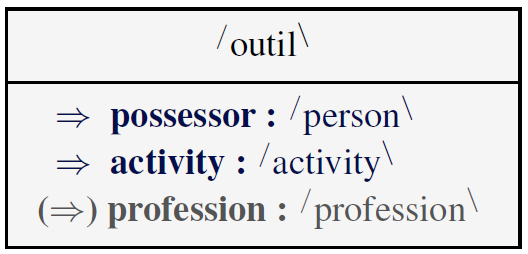 ?
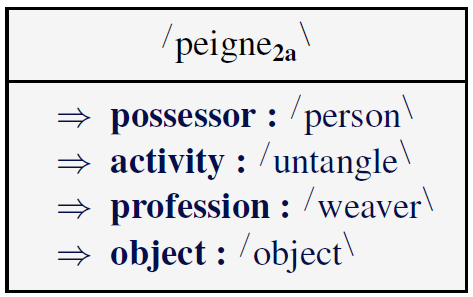 Maxime Lefrançois, Représentation  des  connaissances du DEC
54
CA2. Application au projet RELIEF
(Lefrançois, Gugert, Giboin, Gandon, MTT’2013)
Scénario: Edition de la définition lexicographique de la lexie PEIGNE2a
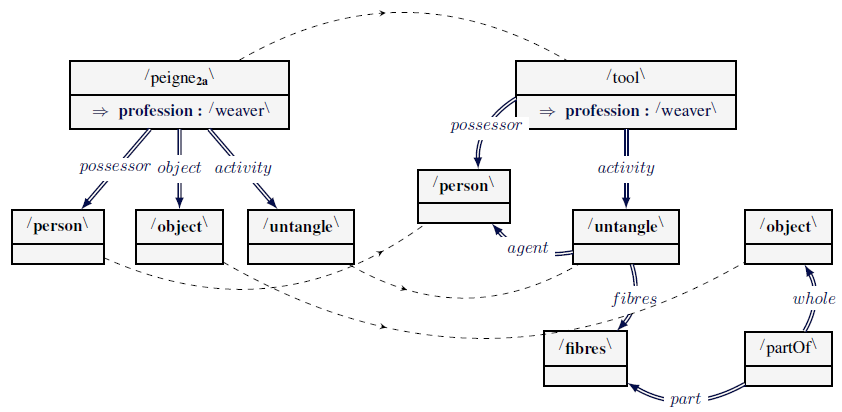 Maxime Lefrançois, Représentation  des  connaissances du DEC
55
CA1. Application au projet RELIEF
(Lefrançois, Gugert, Giboin, Gandon, MTT’2013)
Scénario: Edition de la définition lexicographique de la lexie PEIGNE2a 

Maquettage d’un éditeur pour représenter les définitions formelles par des GUs
Maxime Lefrançois, Représentation  des  connaissances du DEC
56
CA3. Sémantique (logique) des UGs
Avec des règles d’inférence + homomorphismes
(Lefrançois & Gandon, Depling’2013)
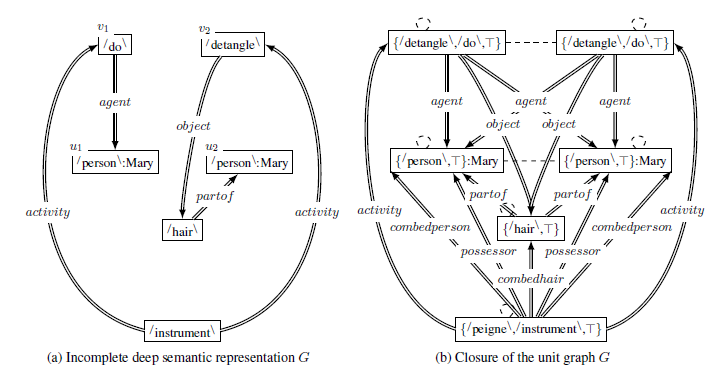 Maxime Lefrançois, Représentation  des  connaissances du DEC
57
CA3. Sémantique (logique) des UGs
Avec des règles d’inférence + homomorphismes

Avec sémantique des modèleset algèbre relationnelle

Equivalence entre les sémantiques ?complexité des raisonnements classiques ?
(Lefrançois & Gandon, Depling’2013)
Maxime Lefrançois, Représentation  des  connaissances du DEC
58
CA4. Règles
(Lefrançois & Gandon, Depling’2013)
Correspondance entre niveaux
Exemple: niveau SemP - SemS
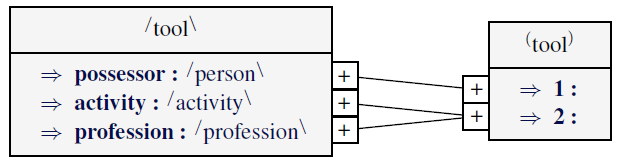 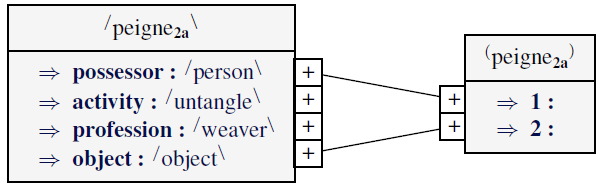 Maxime Lefrançois, Représentation  des  connaissances du DEC
59
CA4. Règles
(Lefrançois & Gandon, Depling’2013)
Correspondance entre niveaux
Transformation ?
Grammaticalité ?
TALN-RECITAL’13, 20 juin 2013, Sables d’Olonne
Représentation des connaissances du DEC: Concepts fondamentaux du formalisme des Graphes d’Unités
Merci
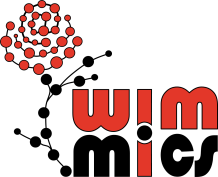 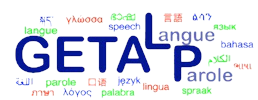 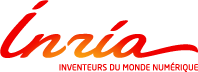 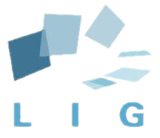 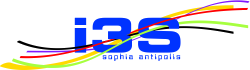 61
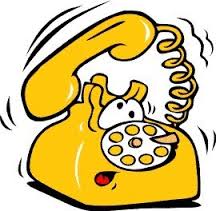 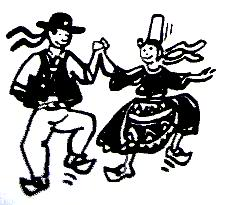 Allô ? non mais allô quoi !
	tu danses la gavotte
		et tu viens pas te baigner ?
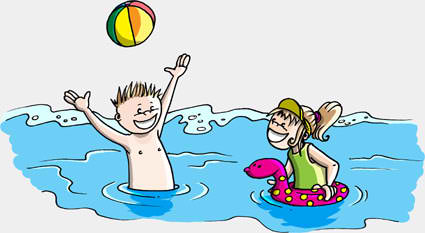 Maxime Lefrançois, Représentation  des  connaissances du DEC
62
1. Choix d’un formalisme
Besoins, problèmes
Web Sémantique ? 
fausse bonne idée
Graphes Conceptuels ?
non
Le formalisme des Graphes d’Unités
Hiérarchie des Types d’Unités
Hiérarchie des symboles de circonstants
Graphes d’Unités
Concepts avancés
maxime.lefrancois@inria.fr